«ЗНАТОКИ ПО-ТОМСКИ»
РУССКИЙ ЯЗЫКЗадание 1
Оформите почтовое отправление, указав верно, кому оно адресовано:

Паоло Коэльо
Мирей Матье
Антон Сквозник-Дмухановский
Ирина Уба
Акира Куросава
Стас Рерих.
Ответ: 

1) Паоло Коэльо 
2) Мирей Матье 
3) Антону Сквознику-Дмухановскому  
4) Ирине Убе 
5) Акире Куросаве 
6) Стасу Рериху
Задание 2
Образуйте от предложенных наименований городов названия их жителей в форме Им. пад., ед. ч.:

Архангельск
Брянск
Гусь-Хрустальный
Великий Устюг
Вологда
Горький
Ответ:
архангелогородец 
брянец 
гусевчанин 
устюжанин, великоустюжанин 
вологжанин 
горьковчанин
Задание 3
Разбейте предложенные ниже слова на две группы:

Исконно русские слова
Заимствованные слова

Баня, галоши, барабан, кикимора, белка, линейка, пельмени, лагерь, деньги, хандра, папоротник
Ответ:
Исконно русские слова
кикимора
белка
линейка
хандра
папоротник
Заимствованные слова
баня
галоши
барабан
пельмени
лагерь
деньги
ОБЩЕСТВОЗНАНИЕЗадание 1
Как называется наука?

Наука, которая изучает взаимодействие социальных групп, функционирование социальных институтов, социальную структуру общества.
Ответ: СОЦИОЛОГИЯ
Задание 2
Супруги Михаил и Анна решили развестись и начали делить имущество в суде. Анна настаивала на разделе второй квартиры, которую Михаил унаследовал по завещанию своей матери, говоря, что эта собственность появилась в период совместного проживания супругов. Михаил указывал, что наследником этой квартиры по завещанию был только он.

Вопрос:
Какое решение примет суд?
Какой Кодекс применяется в решении подобных споров?
Ответ:
Суд оставит квартиру Михаилу, т. к. в соответствии с ч. 1 ст. 36 Семейного Кодекса РФ имущество, полученное одним из супругов во время брака в порядке наследования, считается его собственностью
Семейный Кодекс РФ
Задание 3. Кроссворд
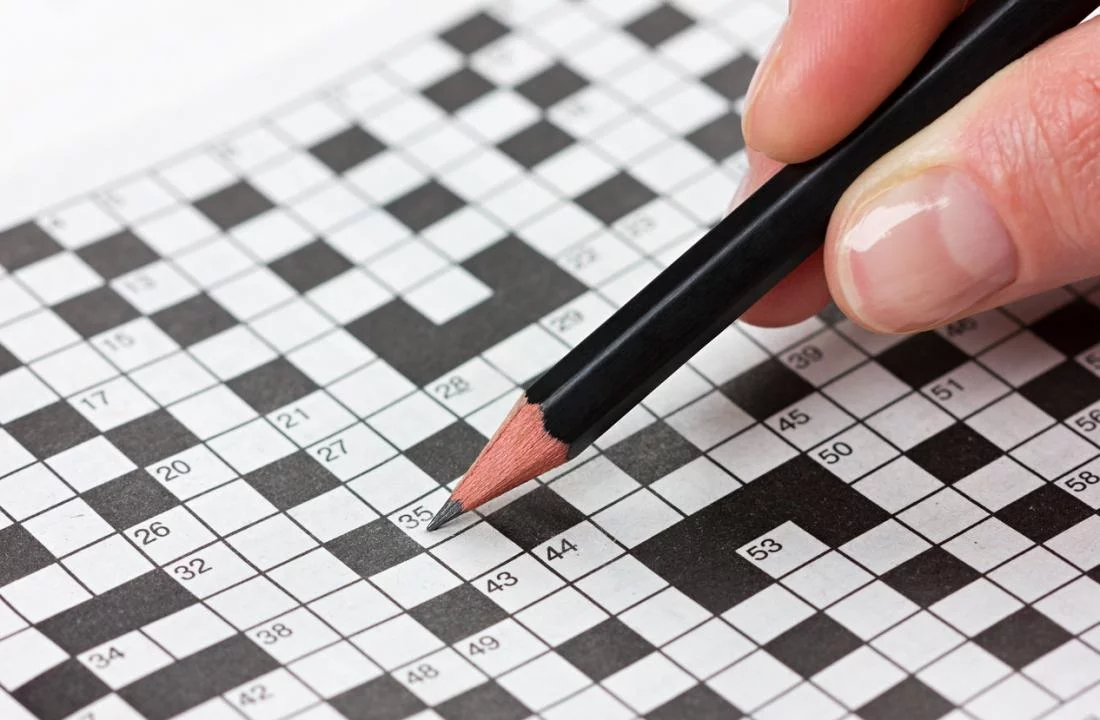 Ответ
По горизонтали: 1. вече 2. аксиология 6. партия 8. интуиция 10. Радищев.

По вертикали: 3. меритократия 4. аномия 5. Сенат 7. атеист 9. Тагор
ИСТОРИЯЗадание 1. Вопросы с вариантом ответа
Какой древнерусский город располагался на территории современной Ярославской области?

Жижец
Углич 
Зарайск 
Олонец
Ответ:
Углич 

административный центр Угличского района Ярославской области, в XIII—XVI вв. центр Углицкого княжества
Какой придворный чин должен был следить за царскими лошадьми?

Ловчий 
Кравчий
Ясельничий 
Лошадиный
Ответ:
Ясельничий 

придворный чин и должность в дворцовом хозяйстве и государственном управлении XV - XVII в., в XV – XVII в. – помощник конюшего
Это растение в Древней Руси добавляли в хлеб и употребляли в пищу во время голода.

Одуванчик 
Чистотел 
Полынь 
Лебеда
Ответ:
Лебеда

 основным продуктом питания для крестьян был ржаной хлеб. Если предыдущий год был неурожайный, весной запасы зерна иссякали, и в хлеб добавляли «для веса» всё, что попадалось под руку. Под руку, как правило, попадалась широко распространенная съедобная трава лебеда
Задание 2. Вопрос к картинке
Вопросы к картинке

Назовите двух главных действующих лиц на картине? 
У какой крепости состоялась встреча? 
В каком году произошло это событие?
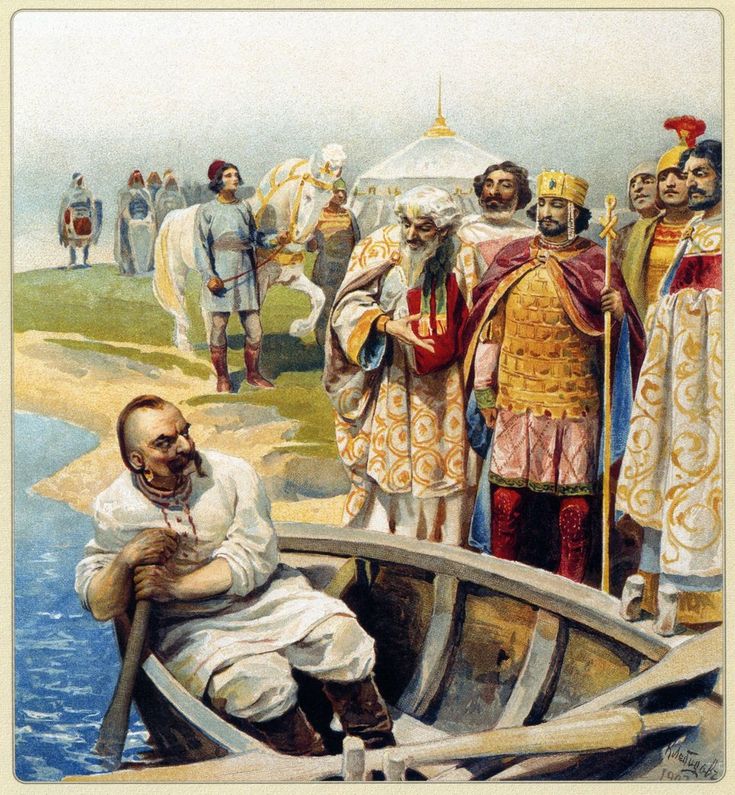 Ответ:
Князь Святослав Игоревич и император Иоанн Цимисхий 
Доростол
971 г.
Задание 3. Работа с текстом
Прочтите фрагмент исторического источника и ответьте на вопросы.

1 Вставьте пропущенные слова:
 А - название символа царской власти 
 Б – название символа царской власти 
2 Какая церемония проводилась во дворце? 
3 Назовите имя царя.
Ответ:
1 Пропущенные слова: 

 А – скипетр
 Б – держава

2 Прием послов 
3 Михаил Федорович Романов
СПАСИБО ЗА УЧАСТИЕ!